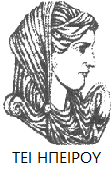 Ελληνική Δημοκρατία
Τεχνολογικό Εκπαιδευτικό Ίδρυμα Ηπείρου
Οικονοµική Εργασίας και Εργασιακές Σχέσεις
Απασχόληση και Ανεργία
Καραµάνης Κώστας
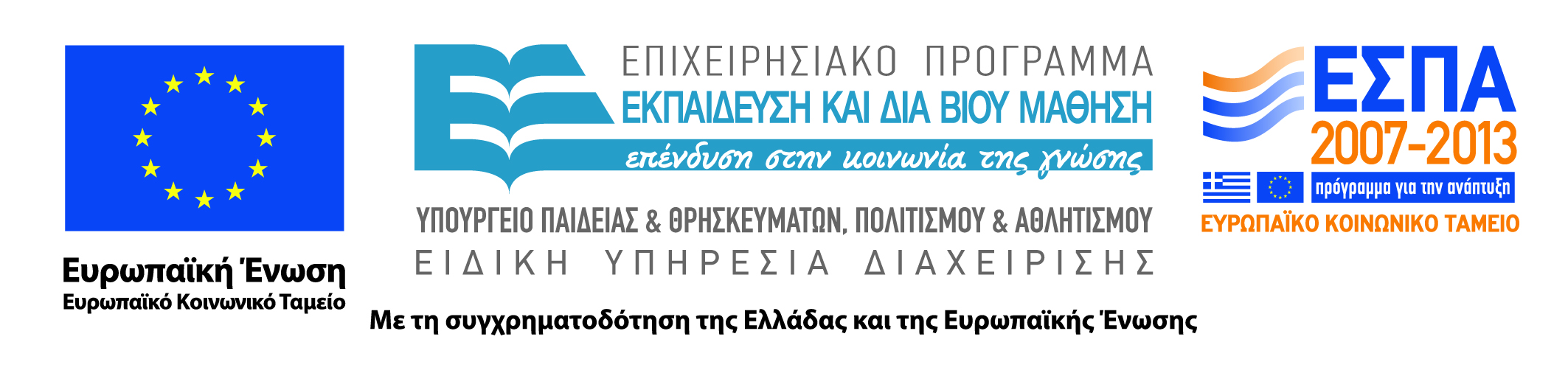 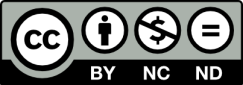 Ανοιχτά Ακαδημαϊκά Μαθήματα στο ΤΕΙ Ηπείρου
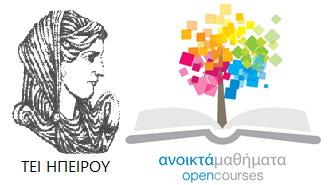 Λογιστικής και Χρηματοοικονομικής
Οικονοµική Εργασίας και Εργασιακές Σχέσεις
Ενότητα 8: Απασχόληση και Ανεργία
Καραµάνης Κώστας
Επίκουρος Καθηγητής
Πρέβεζα, 2015
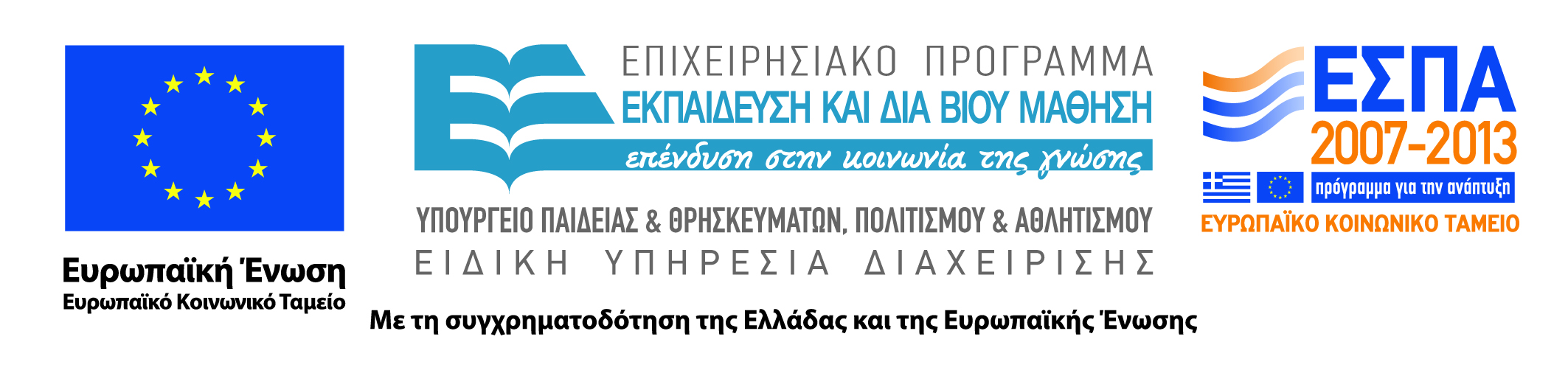 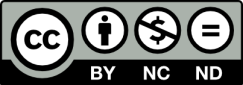 Άδειες Χρήσης
Το παρόν εκπαιδευτικό υλικό υπόκειται σε άδειες χρήσης Creative Commons. 
Για εκπαιδευτικό υλικό, όπως εικόνες, που υπόκειται σε άλλου τύπου άδειας χρήσης, η άδεια χρήσης αναφέρεται ρητώς.
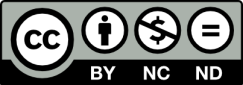 3
Χρηματοδότηση
Το έργο υλοποιείται στο πλαίσιο του Επιχειρησιακού Προγράμματος «Εκπαίδευση και Δια Βίου Μάθηση» και συγχρηματοδοτείται από την Ευρωπαϊκή Ένωση (Ευρωπαϊκό Κοινωνικό Ταμείο) και από εθνικούς πόρους.
Το έργο «Ανοικτά Ακαδημαϊκά Μαθήματα στο TEI Ηπείρου» έχει χρηματοδοτήσει μόνο τη αναδιαμόρφωση του εκπαιδευτικού υλικού.
Το παρόν εκπαιδευτικό υλικό έχει αναπτυχθεί στα πλαίσια του εκπαιδευτικού έργου του διδάσκοντα.
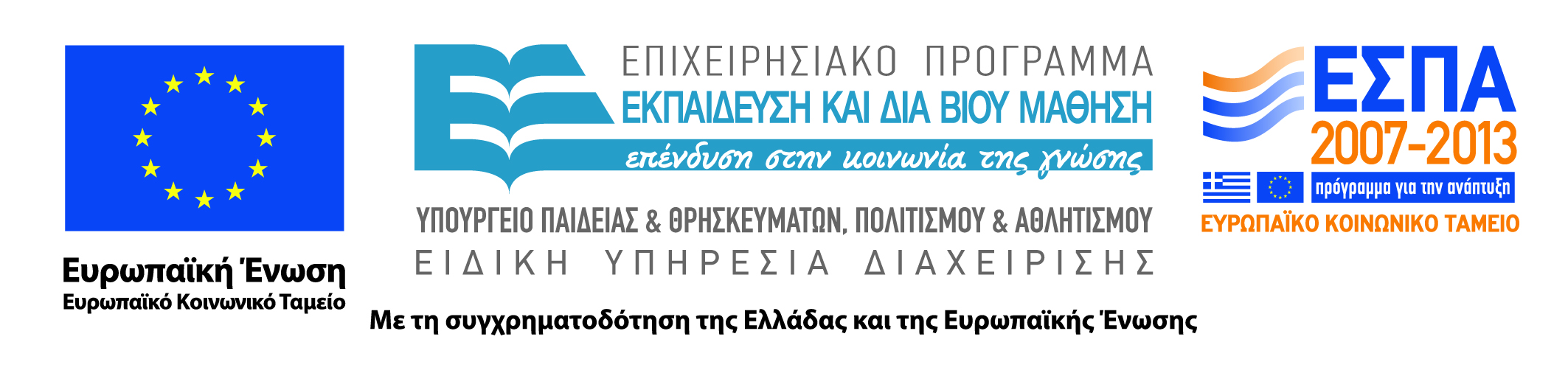 Σκοποί  ενότητας
Η ενότητα παραθέτει σειρά ορισμών για το εργατικό δυναμικό, τον μη οικονομικά ενεργό πληθυσμό, την απασχόληση, τις μορφές απασχόλησης, την ανεργία και τα  είδη της (διαρθρωτική, κυκλική, εποχική, τριβής).
5
Απασχόληση και Ανεργία
Εργατικό Δυναμικό
Εργατικό δυναµικό: ο οικονοµικά ενεργός πληθυσµός  µιας  χώρας, δηλαδή το σύνολο των εργαζοµένων που βρίσκεται σε εργάσιµη ηλικία (άνω των15 ετών), είναι ικανό και επιθυµεί να    συµµετέχει στην παραγωγική διαδικασία.
Μη Οικονοµικά Ενεργός Πληθυσµός: συµπεριλαµβάνονται τα άτοµα που δεν είναι σε θέση ή δεν επιθυµούν να  εργάζονται(π.χ. Συνταξιούχοι, ΑΜΕΑ, µητέρα που προτιµά τη φροντίδα των ανήλικων παιδιών της κ.λπ.).
6
Απασχόληση και Ανεργία
Προσδιορισμός του εργατικού δυναμικού
Εργατικό  δυναµικό (L)=
 αριθµός απασχολουµένων (E)+αριθµός  ανέργων(U)

Ποσοστό συµµετοχής στο εργατικό δυναµικό = 
 (εργατικό δυναµικό/πληθυσµός ενηλίκων) x 100
7
Απασχόληση και Ανεργία
Διάρθρωση του εργατικού δυναμικού
Το εργατικό δυναµικό απασχολείται στους τρεις βασικούς τοµείς της οικονοµίας:
Πρωτογενή ( γεωργία, κτηνοτροφία, αλιεία κλπ )
Δευτερογενή ( βιομηχανία, βιοτεχνία, κατασκευές κλπ )
Τριτογενή ( εμπόριο, δημόσιες – ιδιωτικές υπηρεσίες, τράπεζες κλπ )
8
Απασχόληση και Ανεργία
Κατηγορίες εργατικού δυναμικού
Επίµέρους κατηγορίες του εργατικού δυναµικού:
1.  Μισθωτοί (απασχολούµενοι µε σχέση εξαρτηµένης εργασίας)
2. Εργοδότες (απασχολούν µισθωτούς)
3. Ελεύθεροι επαγγελματίες ( έμποροι, γιατροί, δικηγόροι κ.λπ., που δεν απασχολούνται µε εξαρτηµένη σχέση εργασίας)
4. Αγρότες
5. Εισοδηµατίες
9
Απασχόληση και Ανεργία
Απασχόληση
Απασχόληση: το µέρος του εργατικού δυναµικού, το οποίο είναι σε   εργάσιµη ηλικία και σε µια δεδοµένη στιγµή συµµετέχει ενεργά στην παραγωγική διαδικασία.
Προσδιορίζεται ως εξής:
Αριθµός απασχολουµένων (E)= εργατικό δυναµικό (L)-αριθµός  ανέργων (U)
10
Απασχόληση και Ανεργία
Μορφές Απασχόλησης
Πλήρη απασχόληση: εργασία σύµφωνα µε το νόµιµο εργάσιµο εβδοµαδιαίο χρόνο.

Μερική απασχόληση: εργασία που παρέχεται
για αριθµό ωρών ή ηµερών µικρότερο του
Κανονικού εργάσιµου εβδοµαδιαίου χρόνου
11
Απασχόληση και Ανεργία
Μορφές Απασχόλησης
Ετεροαπασχόληση: απασχόληση σε διαφορετικό κλάδο από την εκπαίδευση που ένας εργαζόμενος απέκτησε
Πολυαπασχόλησης: ένας εργαζόμενος απασχολείται ταυτόχρονα και σε δεύτερη ή σε περισσότερες εκτός της κύριας εργασίες.
12
Απασχόληση και Ανεργία
Ανεργία
Ανεργία: το µέρος του εργατικού δυναµικού που βρίσκεται σε εργάσιµη ηλικία, είναι ικανό και επιθυµεί να εργαστεί στους ισχύοντες µισθούς αλλά δεν βρίσκει απασχόληση.
Προσδιορίζεται ως εξής:

Αριθμός ανέργων ( U ) = εργατικό δυναμικό( L ) – αριθμός απασχολούμενων ( E )

Ποσοστό ανεργίας = ( αριθμός ανέργων / εργατικό δυναμικό) Χ 100
13
Απασχόληση και Ανεργία
Είδη Ανεργίας
Διαρθρωτική ή Δοµική Ανεργία: όταν υπάρχει αναντιστοιχία ανάµεσα στο είδος της ζήτησης και της προσφοράς εργασίας, δηλαδή σε µια δεδοµένη χρονική στιγµή, υπάρχουν κενές θέσεις εργασίας για ορισµένα  επαγγέλµατα, ειδικότητες, φύλο και ηλικία, για τις οποίες δεν βρίσκονται αντίστοιχα οι κατάλληλοι εργαζόµενοι και αντίθετα.
Βασικά αίτια: η έλλειψη κατάλληλου επαγγελµατικού   προσανατολισµού και ορθολογικού προγραµµατισµού της  εκπαίδευσης και του ανθρώπινου δυναµικού, η έντονη αστικοποίηση  του πληθυσµού και η παραµέληση της περιφερειακής ανάπτυξης κ.λπ.
14
Απασχόληση και Ανεργία
Είδη Ανεργίας
Ανεργία Τριβής: οφείλεται στην αδυναµία να συµπέσει ταυτόχρονα    η ζήτηση για ορισµένα επαγγέλµατα ή ειδικότητες µε την       αντίστοιχη προσφορά εργασίας εξαιτίας της έλλειψης πληροφόρησης ή της γεωγραφικής απόστασης ανάµεσα στους εργοδότες και τους εργαζόµενους.
Συνήθως είναι µικρής διάρκειας καθώς µε τη σωστή αναζήτηση       εργασίας, οι εργοδότες θα καλύψουν τις κενές θέσεις και οι εργαζόµενοι θα βρουν εργασία.
15
Απασχόληση και Ανεργία
Είδη Ανεργίας
Κυκλική ή Κεϋνσιανή Ανεργία: συνδέεται με τις αυξομειώσεις του οικονομικού κύκλου παρουσιάζοντας μείωση σε περιόδους ανάπτυξης της παραγωγικής δραστηριότητας και αύξηση σε περιόδους ύφεσης.
Η έκταση και η διάρκεια της εξαρτώνται από το βάθος της οικονομικής ύφεσης.
16
Απασχόληση και Ανεργία
Είδη Ανεργίας
Εποχική Ανεργία: συνδέεται με τις εποχιακές διακυμάνσεις παραγωγικών κλάδων της οικονομίας ( όπως π.χ. ο τουριστικός κλάδος, ο αγροτικός τομέας, ο οικονομικός κλάδος )
Συνήθως είναι προβλέψιμη και αναμενόμενη.
Απασχόληση και Ανεργία
Μορφές Ανεργίας
Μακροχρόνια ανεργία αναφέρεται στους εργαζόµενους που βρίσκονται εκτός εργασίας για περισσότερο από 1 έτος.
Ανεργία Νέων: αναφέρεται στον αριθµό και στα ποσοστά των ανέργων ηλικίας από 15 έως 24 ετών.
Αστική Ανεργία: αναφέρεται στον αριθµό και στα ποσοστά των  ανέργων αποκλειστικά στις αστικές περιοχές.
18
Βιβλιογραφία
Οικονοµική της Εργασίας (1998), Λιανός Θ. και Νταούλη-Ντεµούση Α.
Οικονοµικής της Εργασίας και Εργασιακές Σχέσεις (2001), Κατσανέβας Θ.
Οικονοµικά της Εργασίας (2013), Boeri T. and  van Ours J.
Σημείωμα Αναφοράς
Καραμάνης Κ. (2015) Οικονοµική Εργασίας και Εργασιακές Σχέσεις. ΤΕΙ Ηπείρου. Διαθέσιμο από:
http://oc-web.ioa.teiep.gr/OpenClass/courses/LOGO125/
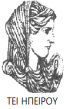 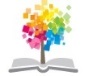 20
ΔΙΑΤΑΡΑΧΕΣ ΦΩΝΗΣ, Ενότητα 0, ΤΜΗΜΑ ΛΟΓΟΘΕΡΑΠΕΙΑΣ, ΤΕΙ ΗΠΕΙΡΟΥ - Ανοιχτά Ακαδημαϊκά Μαθήματα στο ΤΕΙ Ηπείρου
Σημείωμα Αδειοδότησης
Το παρόν υλικό διατίθεται με τους όρους της άδειας χρήσης Creative Commons Αναφορά Δημιουργού-Μη Εμπορική Χρήση-Όχι Παράγωγα Έργα 4.0 Διεθνές [1] ή μεταγενέστερη. Εξαιρούνται τα αυτοτελή έργα τρίτων π.χ. φωτογραφίες, Διαγράμματα κ.λ.π., τα οποία εμπεριέχονται σε αυτό και τα οποία αναφέρονται μαζί με τους όρους χρήσης τους στο «Σημείωμα Χρήσης Έργων Τρίτων».
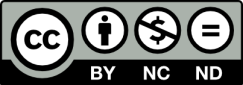 Ο δικαιούχος μπορεί να παρέχει στον αδειοδόχο ξεχωριστή άδεια να  χρησιμοποιεί το έργο για εμπορική χρήση, εφόσον αυτό του  ζητηθεί.
[1]
http://creativecommons.org/licenses/by-nc-nd/4.0/deed.el
Τέλος Ενότητας
Επεξεργασία: Βαφειάδης Νικόλαος
Πρέβεζα, 2015
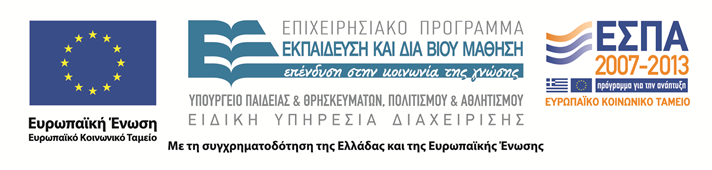 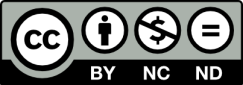 Σημειώματα
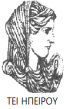 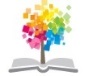 23
ΔΙΑΤΑΡΑΧΕΣ ΦΩΝΗΣ, Ενότητα 0, ΤΜΗΜΑ ΛΟΓΟΘΕΡΑΠΕΙΑΣ, ΤΕΙ ΗΠΕΙΡΟΥ - Ανοιχτά Ακαδημαϊκά Μαθήματα στο ΤΕΙ Ηπείρου
Διατήρηση Σημειωμάτων
Οποιαδήποτε  αναπαραγωγή ή διασκευή του υλικού θα πρέπει  να συμπεριλαμβάνει:

το Σημείωμα Αναφοράς
το  Σημείωμα Αδειοδότησης
τη Δήλωση Διατήρησης Σημειωμάτων
το Σημείωμα Χρήσης Έργων Τρίτων (εφόσον υπάρχει) 

μαζί με τους συνοδευόμενους υπερσυνδέσμους.
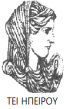 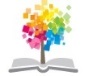 24
ΔΙΑΤΑΡΑΧΕΣ ΦΩΝΗΣ, Ενότητα 0, ΤΜΗΜΑ ΛΟΓΟΘΕΡΑΠΕΙΑΣ, ΤΕΙ ΗΠΕΙΡΟΥ - Ανοιχτά Ακαδημαϊκά Μαθήματα στο ΤΕΙ Ηπείρου
Τέλος Ενότητας
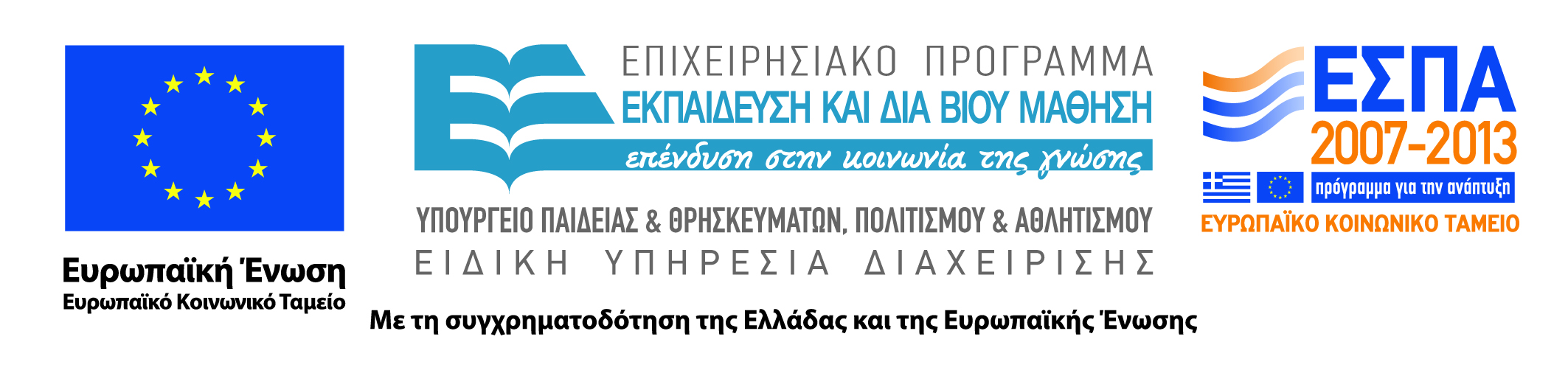 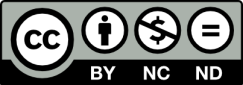